Non-Traditional SAE
Developed by Department of Agricultural Leadership, Education & 
Communications, 
Texas A&M University 
for the Texas Education Agency 
Educational Excellence Project for AFNR 
©Texas Education Agency, 2014
Objectives
Students will be able to describe an SAE project and the categories.
Students will be able to differentiate between traditional and non-traditional SAE projects.
Students will be able to create non-traditional SAE project ideas.
Vocabulary
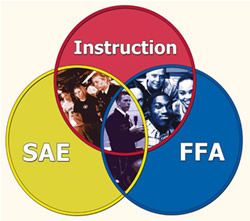 Supervised Agricultural Experience- a practical application of classroom concepts designed to provide “real world” experiences and develop skills in agriculturally related career areas.
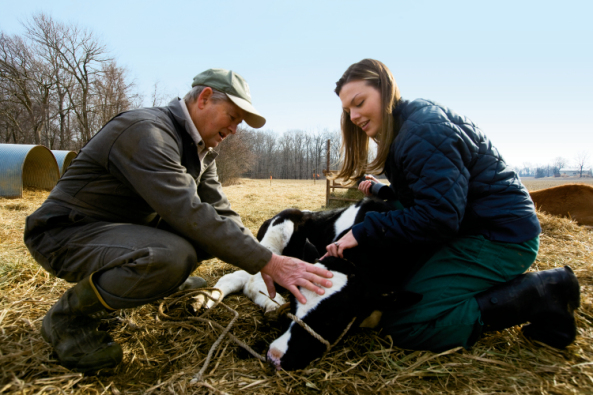 SAE Categories
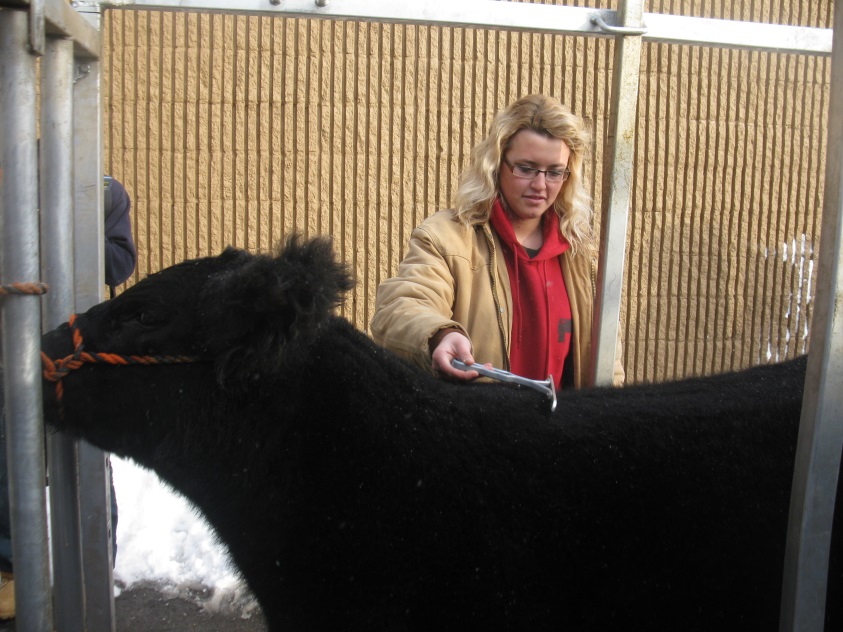 Entrepreneurship SAE-  you are the business owner. You plan and operate an agriculturally related enterprise or business. 
Examples may include: owning livestock, managing a crop plot, managing a lawn mowing service.
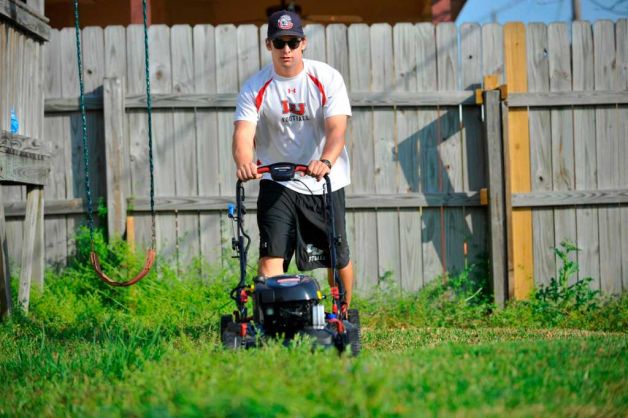 SAE Categories
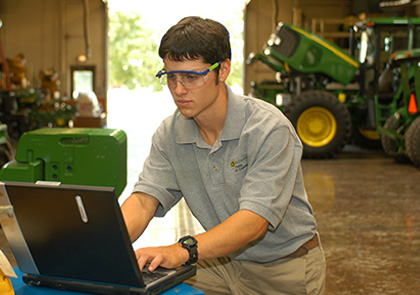 Placement SAE- working for someone either for pay or experience. 
Examples: working for  a floral shop, being employed with a local equipment dealership, working for an elderly farmer.
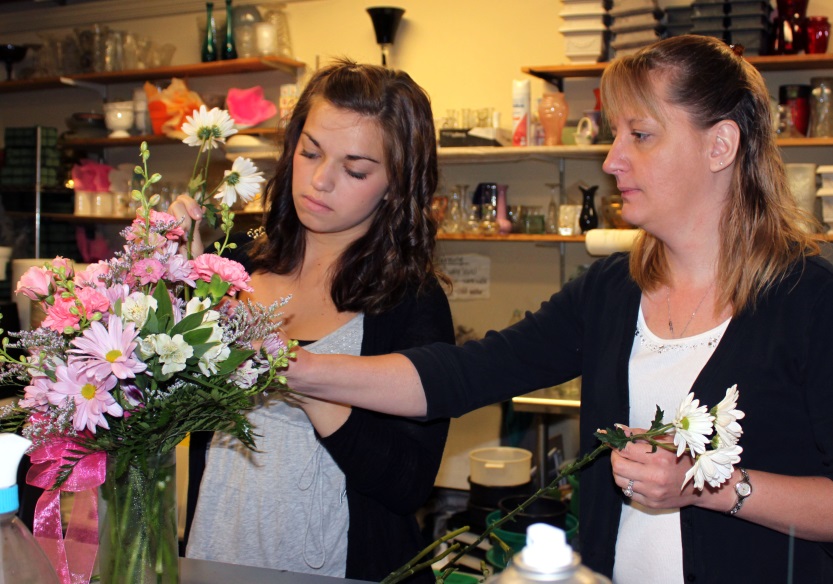 SAE Categories
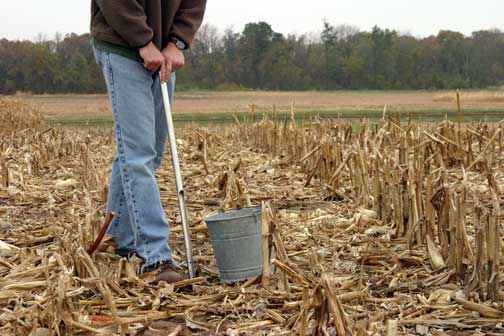 Research SAE- an SAE where you conduct research using the scientific process. 
Examples: Conducting plant and soil fertility tests, experimenting with different feed supplements in livestock, measuring antibiotic use and effects on meat quality.
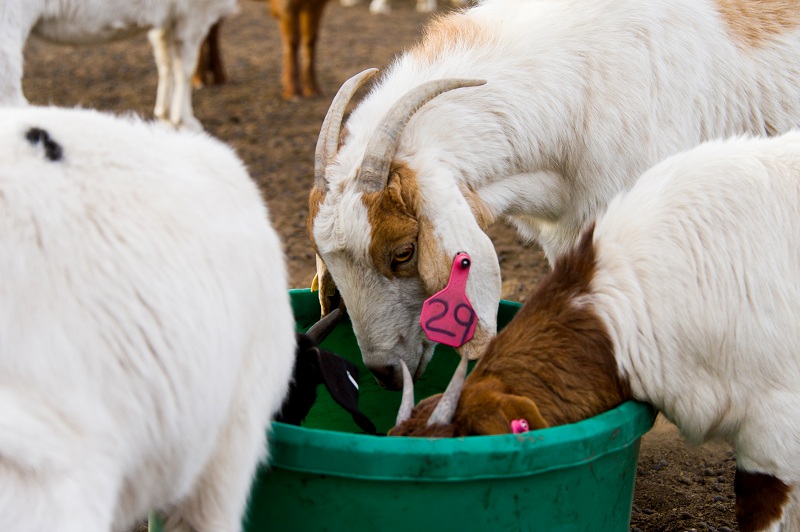 SAE Categories
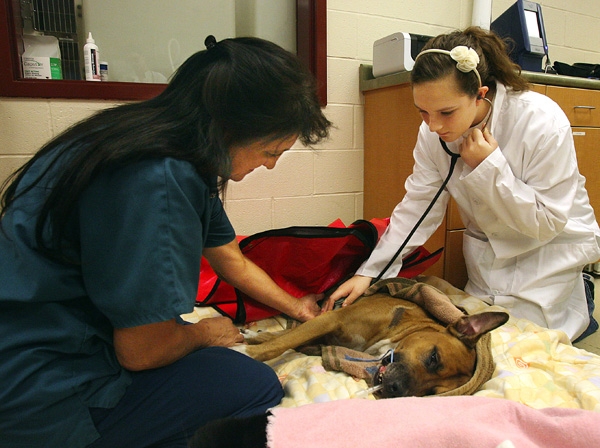 Exploratory SAE- experiencing the “big picture” of agriculture and its many related careers. 
Examples: attend a college visit at an agriculture college, job shadow a vet, develop a presentation on careers in the agronomy industry.
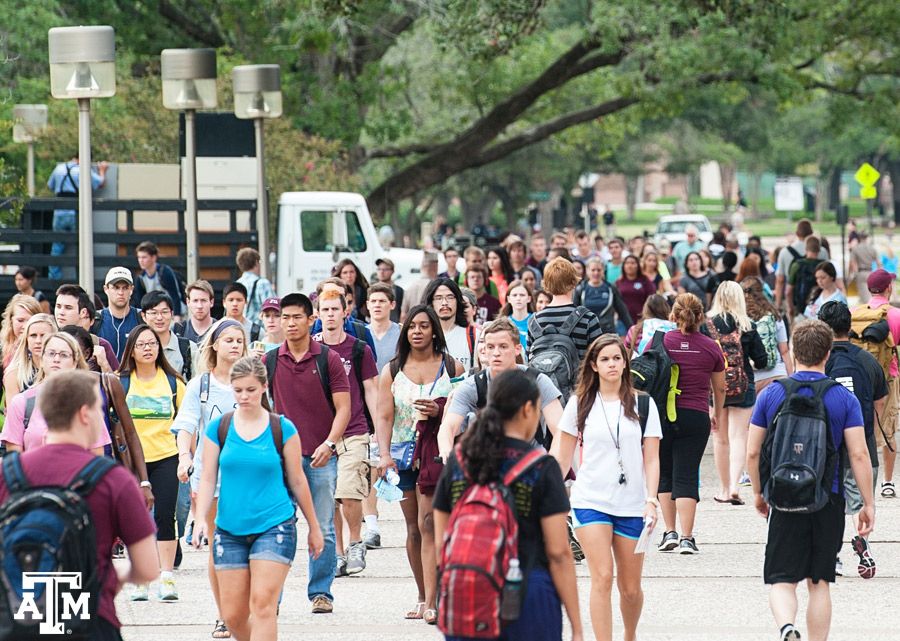 SAE Categories
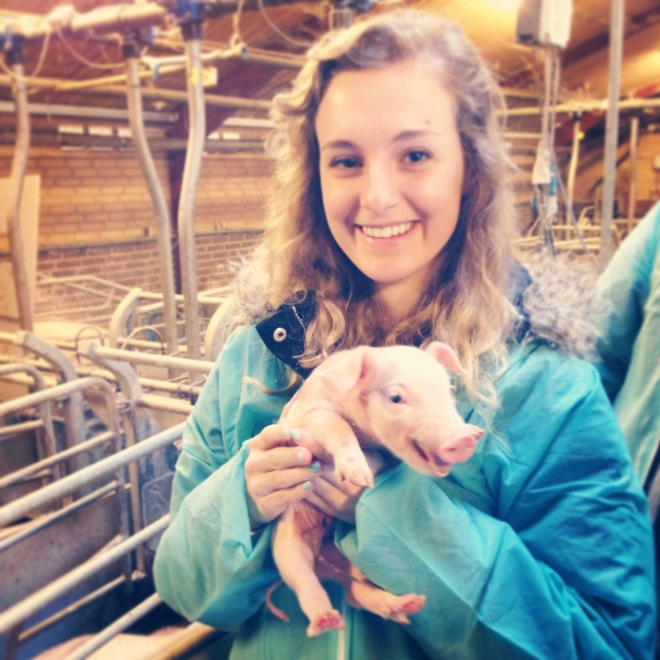 Supplementary Activities-  a specific skill learned outside the normal class time that contributes to the agriculture skills and knowledge obtained by the student. 
Examples: learning to process piglets, changing the oil in a small engine, using GPS to plant deer food plots.
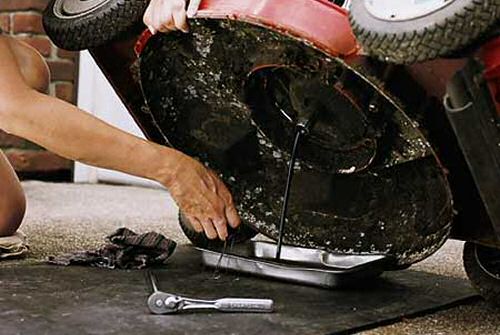 SAE Categories
Improvement SAE- a series of learning activities that improve efficiency, value, use or appearance of the place of employment, home, school or community. 
Examples: restoring an antique tractor, cleaning a community park, repairing a fence.
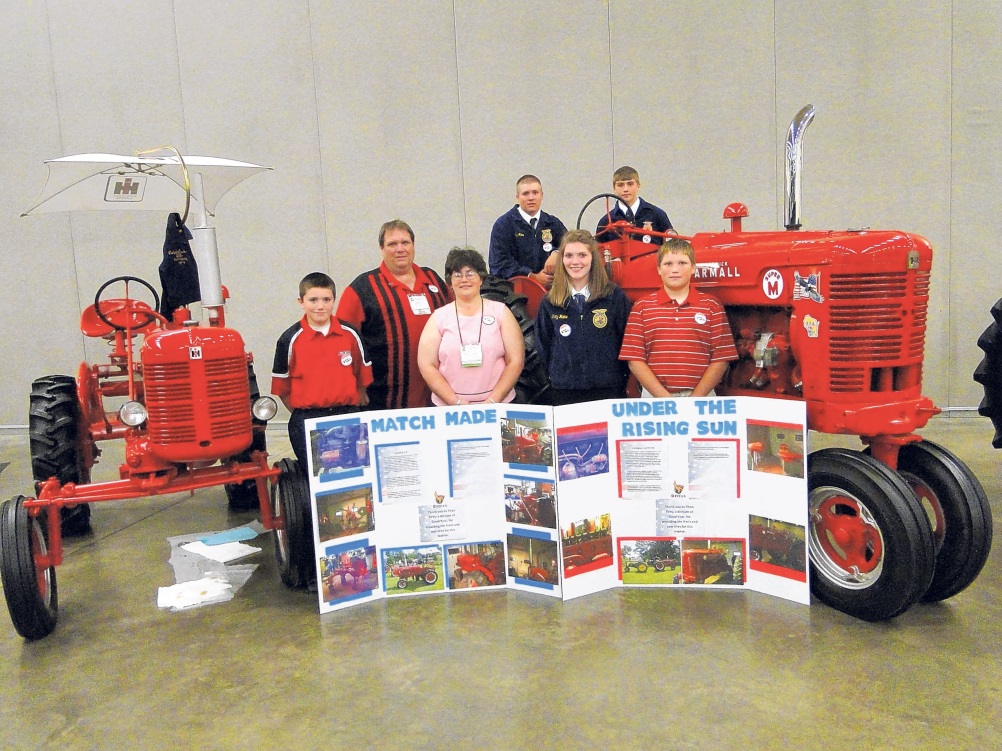 Non-Traditional SAE
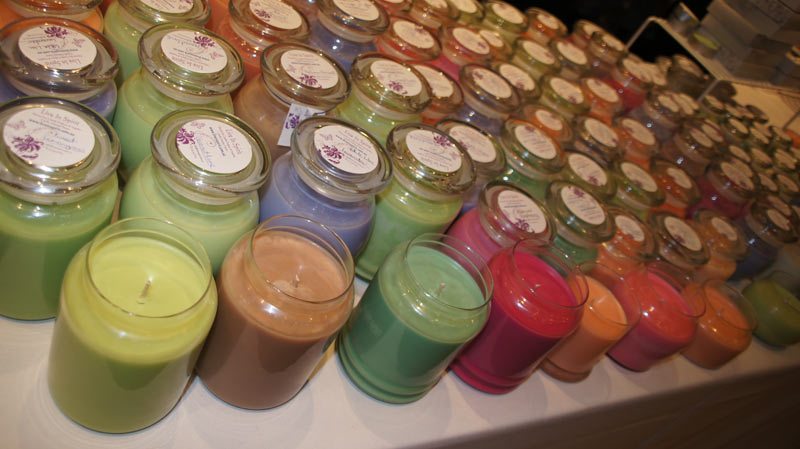 Non-traditional SAE- SAEs outside of the normal scope of traditional agriculture. 
Examples: conducting guided hunts, starting a community garden, making soy candles, raising bees for honey.
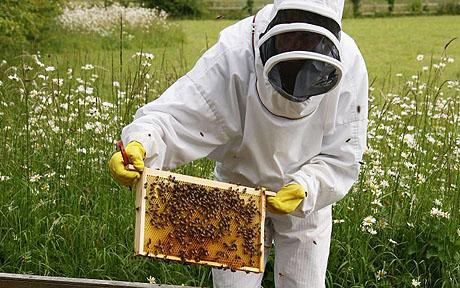 Activity
Break in to small groups of 3-5. 
Create a description of a “non-traditional” agriculture student. After this, list 5 SAE projects that would be appropriate for this student. 
Create a description of a “traditional” agriculture student with traditional SAE projects.  List 5 non-traditional SAE activities that the student could do that related to his or her SAE project.
Questions?
References: Texas SAE Builder, ExploreSAE,  National FFA Website (SAE), National FFA SAE PowerPoint.